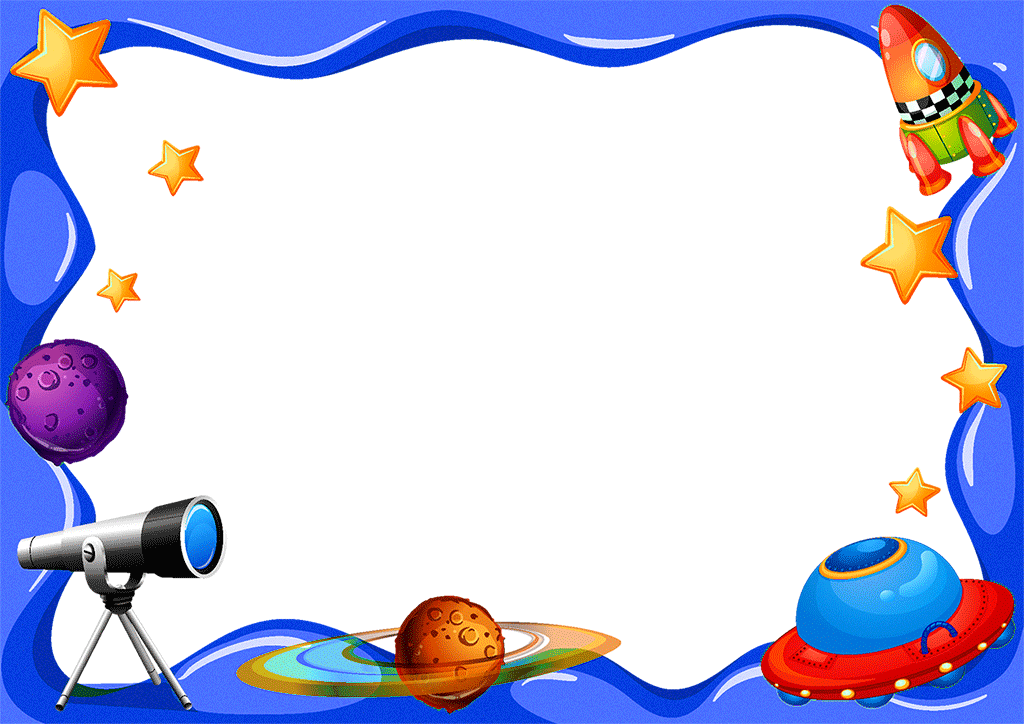 Matematika 
	 2-sinf
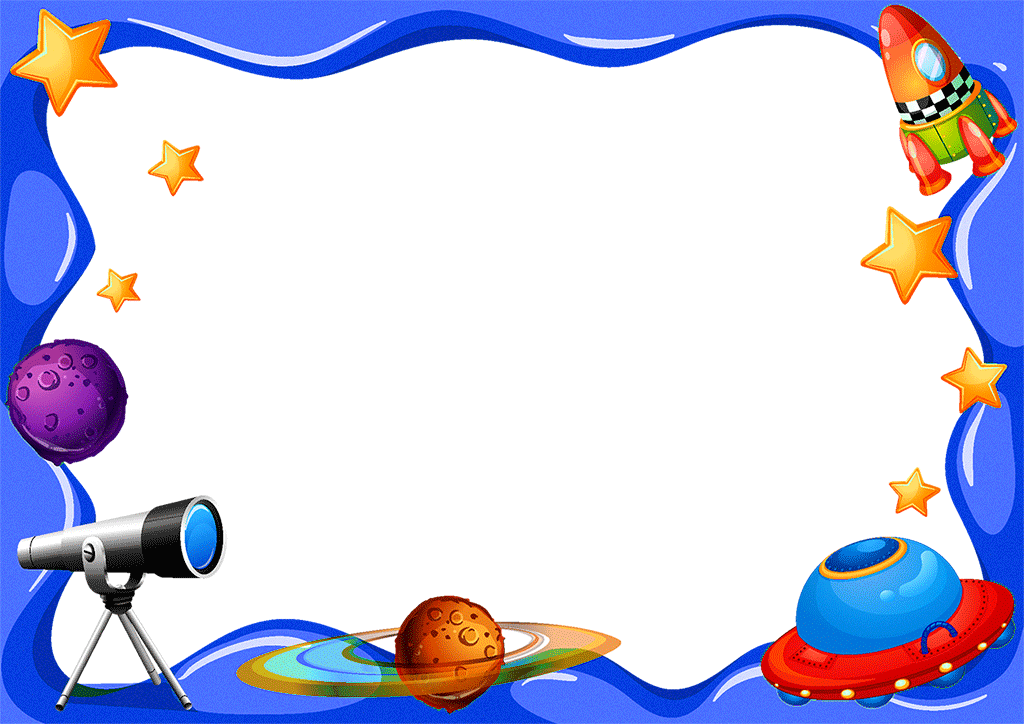 Mavzu: 
0 sonini bir xonali    songa ko‘paytirish 	    	(12-dars. 81-bet)
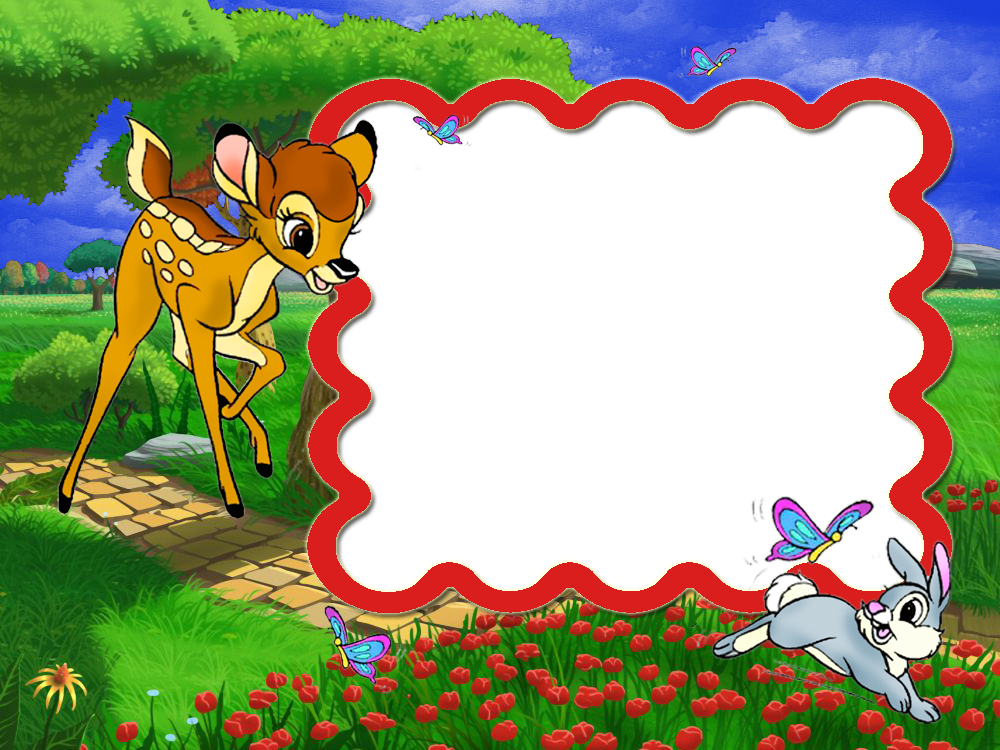 Mustaqil topshiriqni
      tekshiramiz:
   80-bet. 5-misol
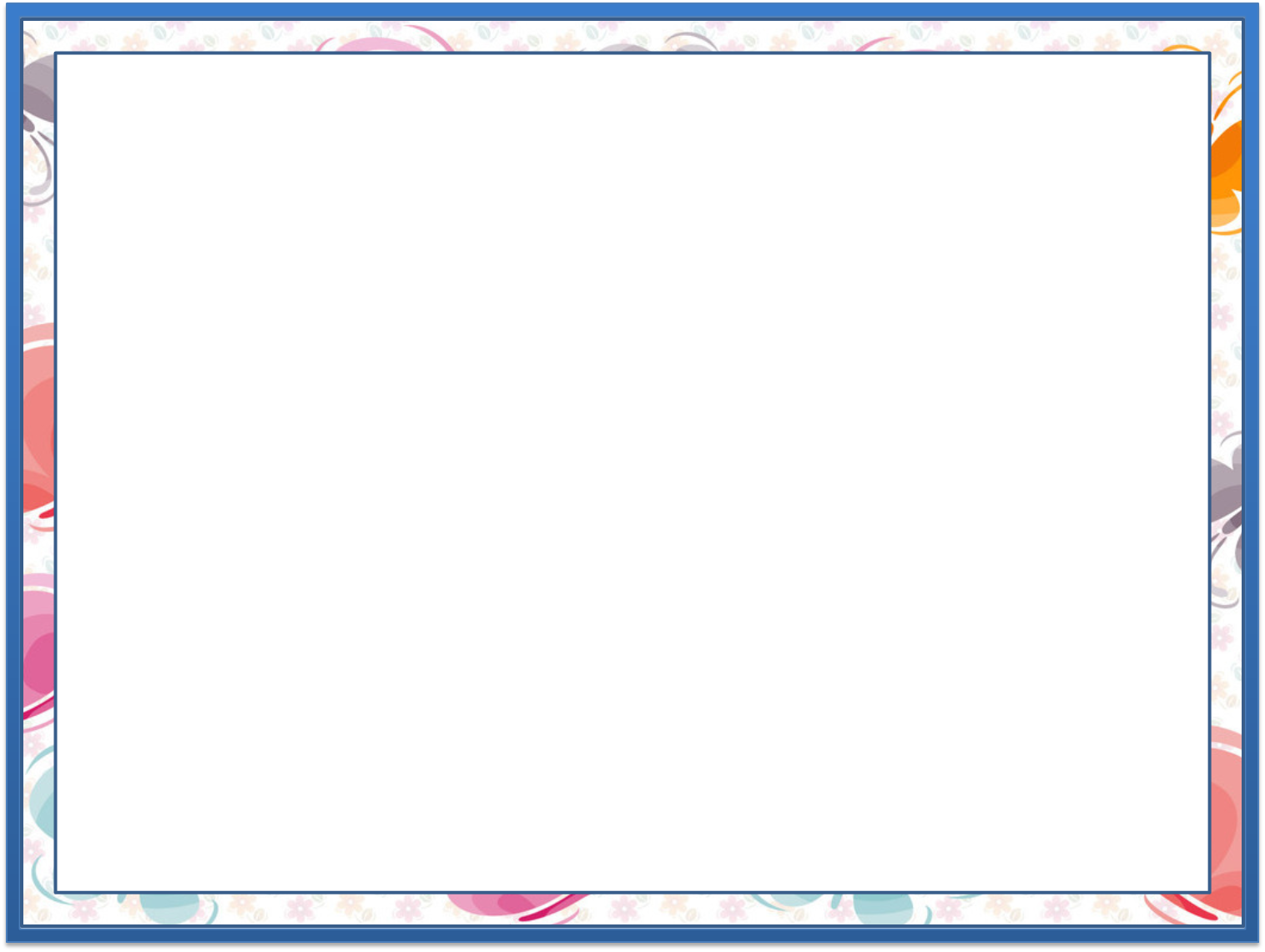 Jadvalni to‘ldiramiz. (80-bet)
5.
1	2	3    4    5	    6    7     8     9
1 x
1	2	3    4    5	    6    7     8     9
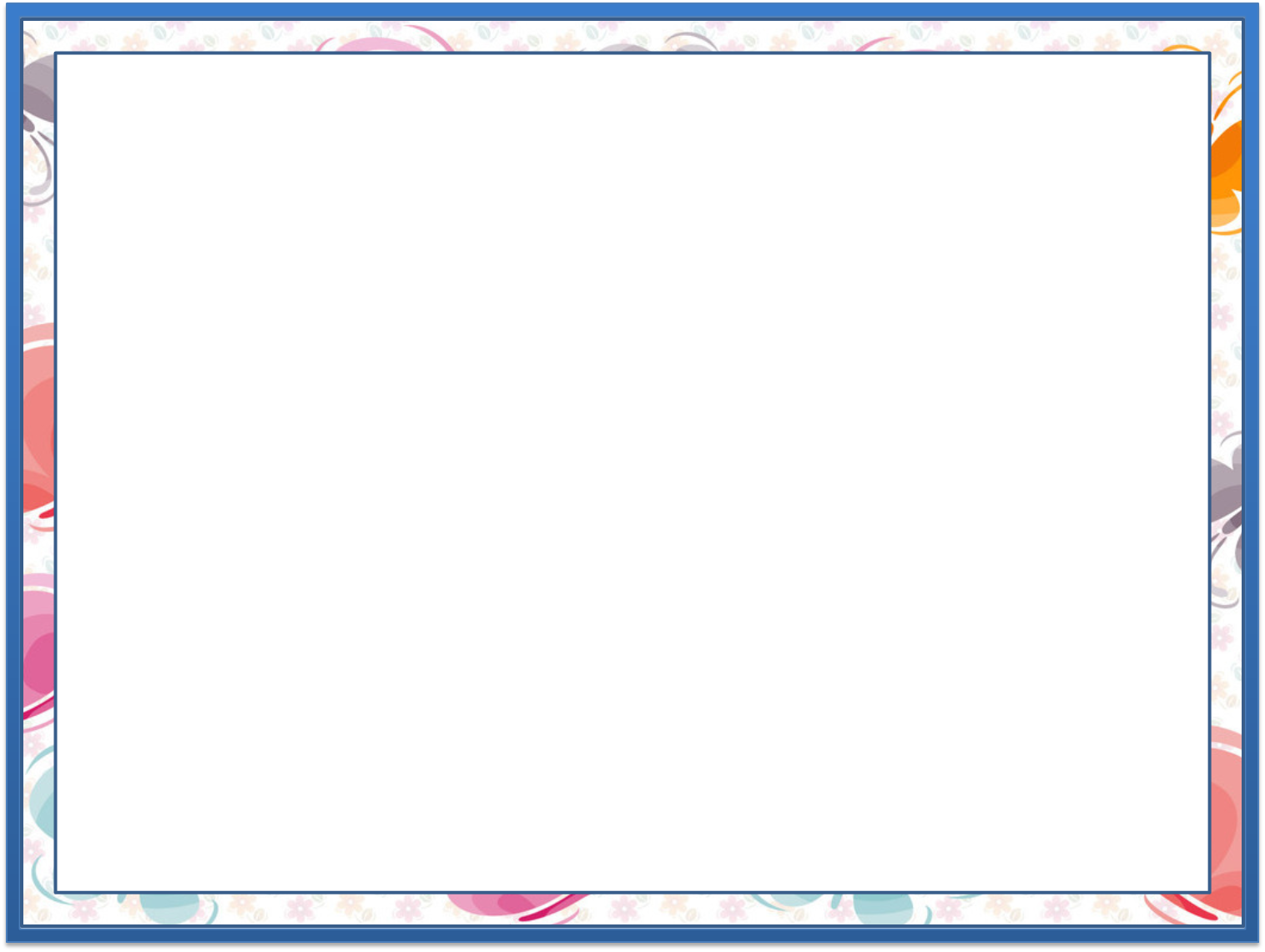 Hisoblashni tushuntiramiz. (81-bet)
1.
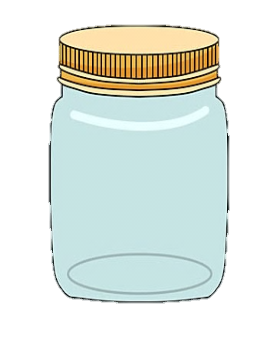 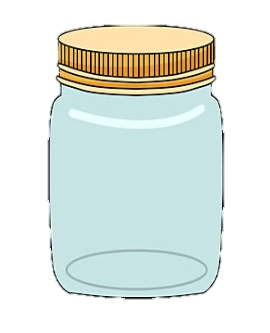 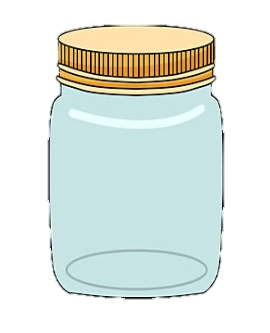 0    1     2    3    4     5    6
0 · 3 = 0
3 · 0 = 0
Qanday xulosaga keldingiz?
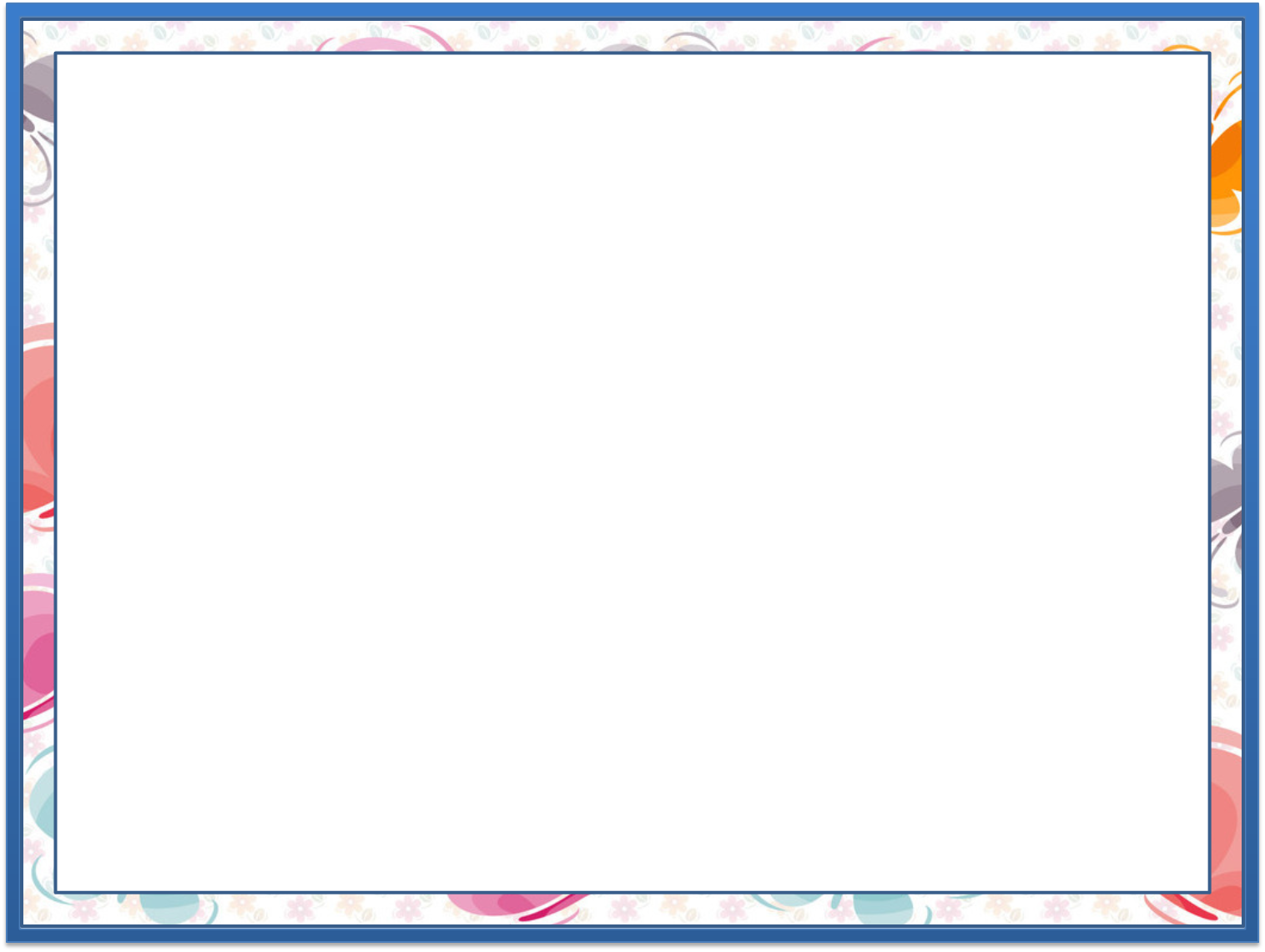 2-misol. (81-bet)
Hisoblaymiz.
1 · 0	                  3 · 0	                  5 · 0

2 · 0                   4 · 0	                  6 · 0
= 0
= 0
= 0
= 0
= 0
= 0
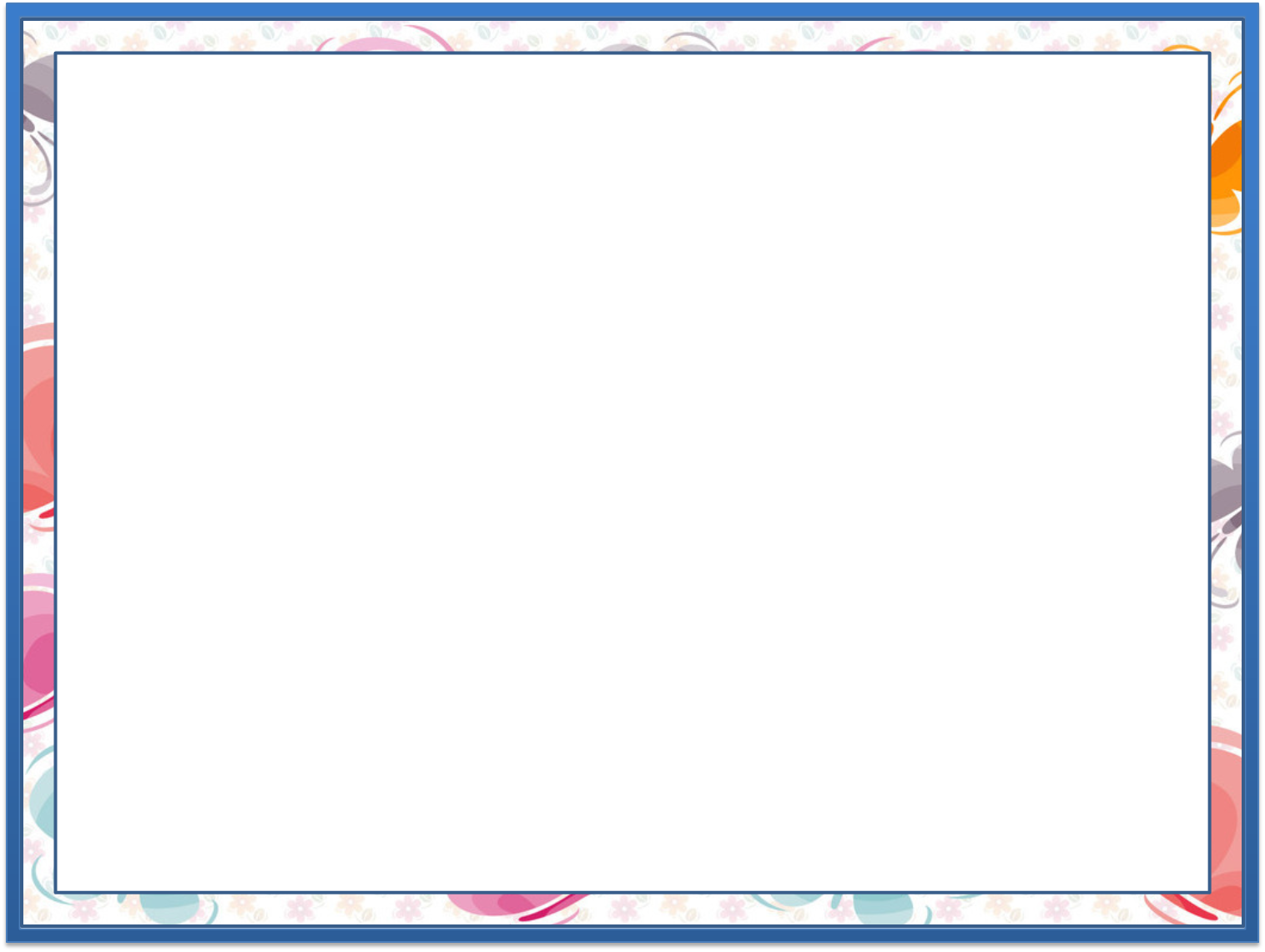 Kim tezroq hisoblaydi?  (81-bet)
3.
0 · 1 = 0
0 · 2 = 0
0
0
0 · 3 = 0
0
9
1
8
0 · 4 = 0
0
0 x
2
0
7
0 · 5 = 0
6
3
0 · 6 = 0
5
0
4
0
0 · 7 = 0
0
0
0 · 8 = 0
0 · 9 = 0
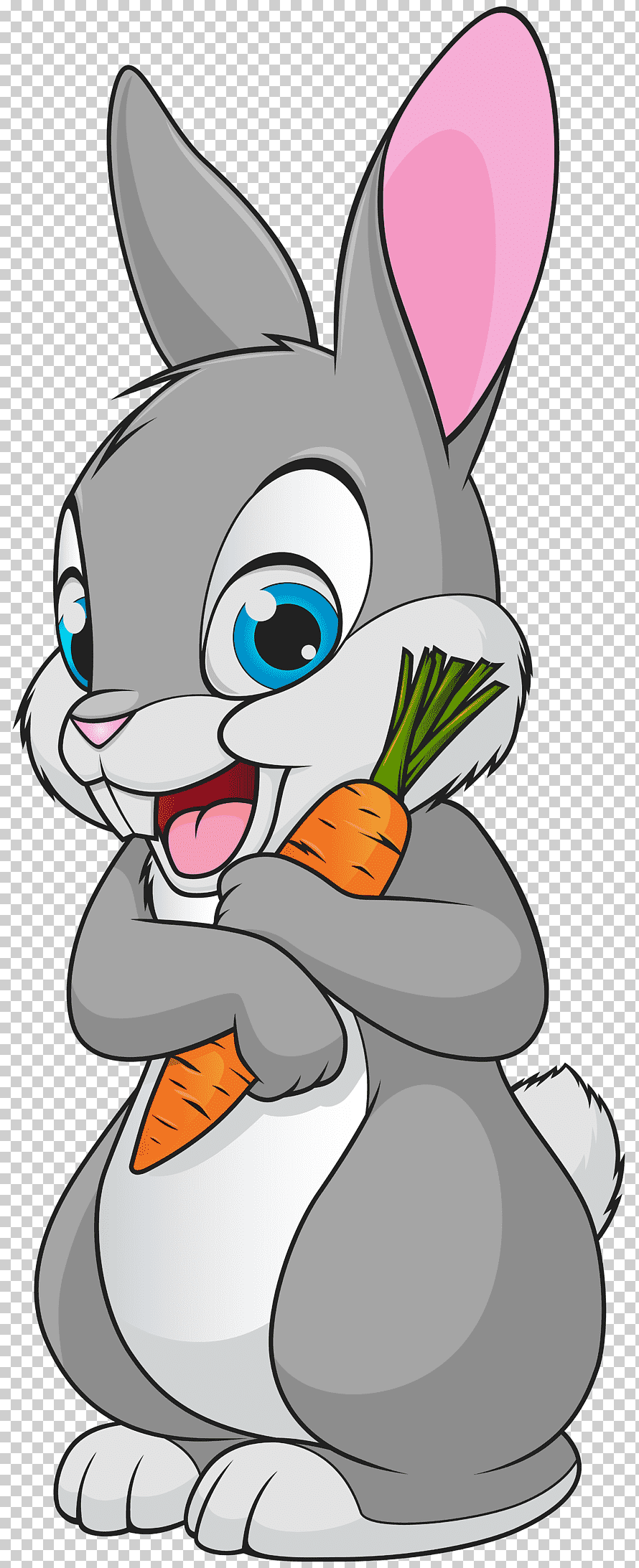 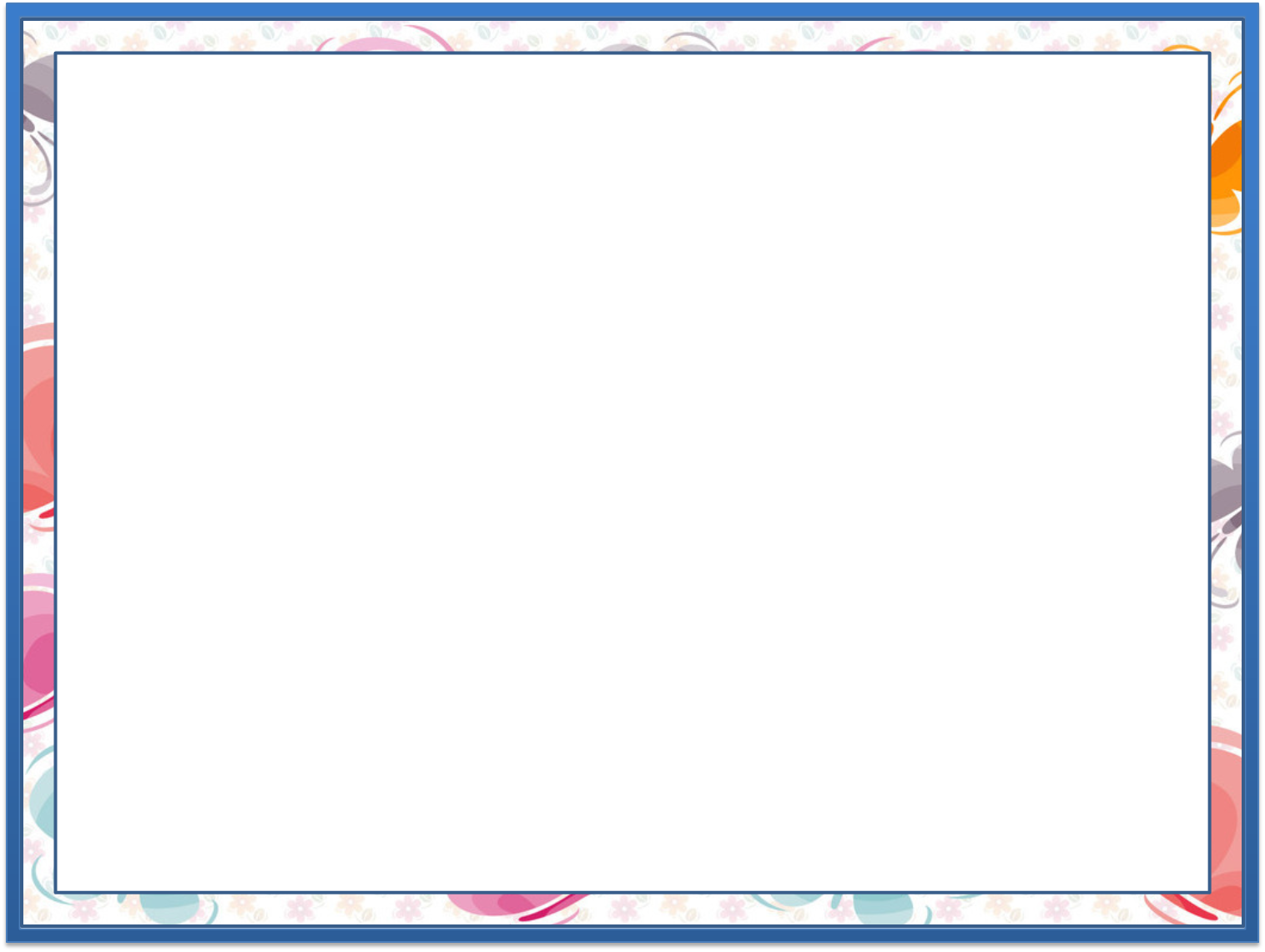 4.
Quyonchaning sakrash uzunligi 2 m. 
U biror marta ham sakramasa, turgan joyidan necha metr siljiydi?
2 · 0 = 0
0 · 2 = 0
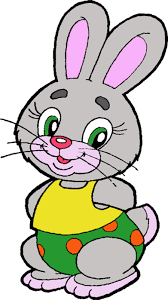 0    1    2    3    4    5    6
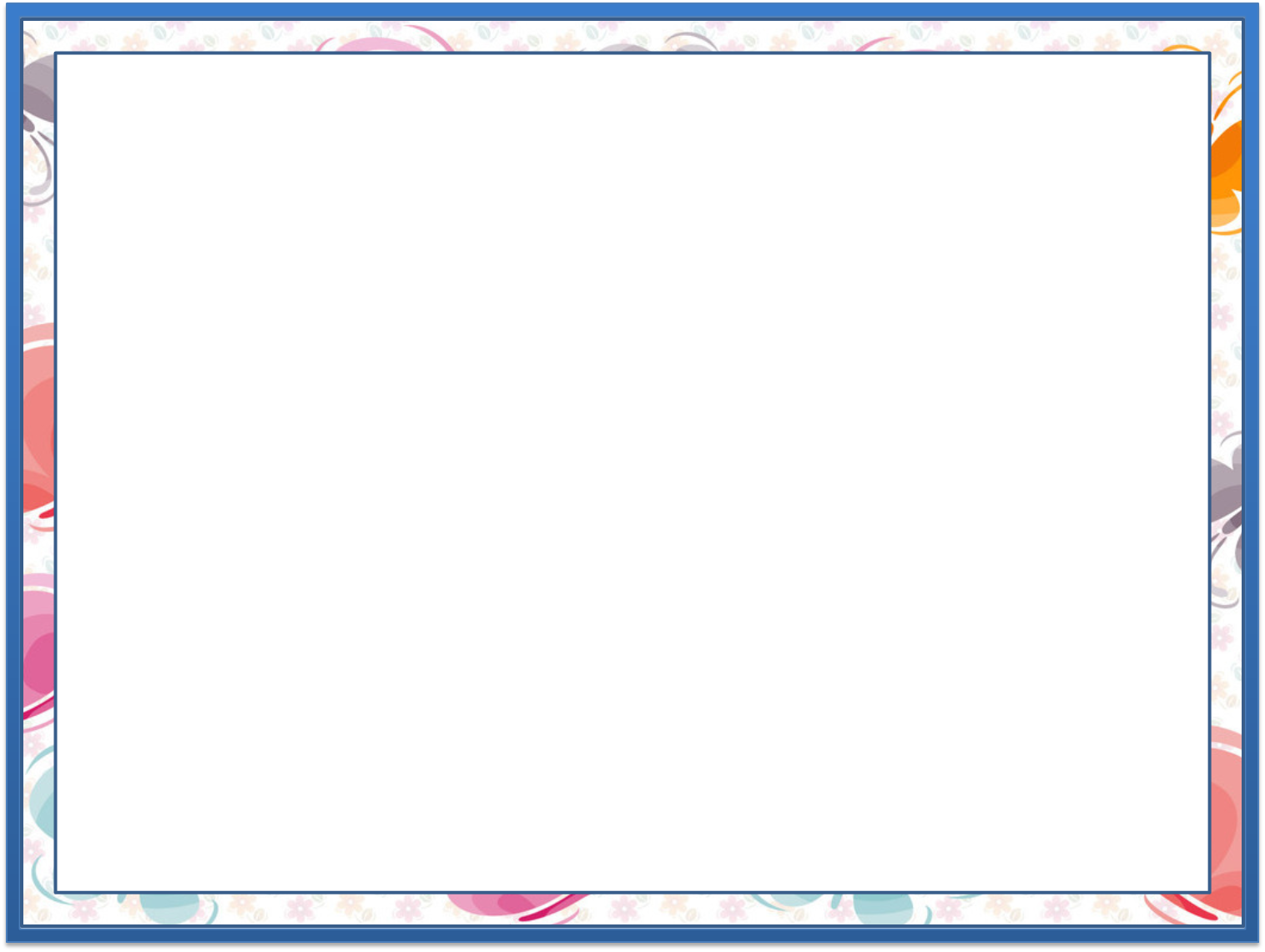 Kesmalar uzunligini taqqoslaymiz.
    Qaysi biri uzunroq? (81-bet)
5.
7 cm
7 < 10 < 11 < 12
7<     <     <
11 cm
10 cm
12 cm
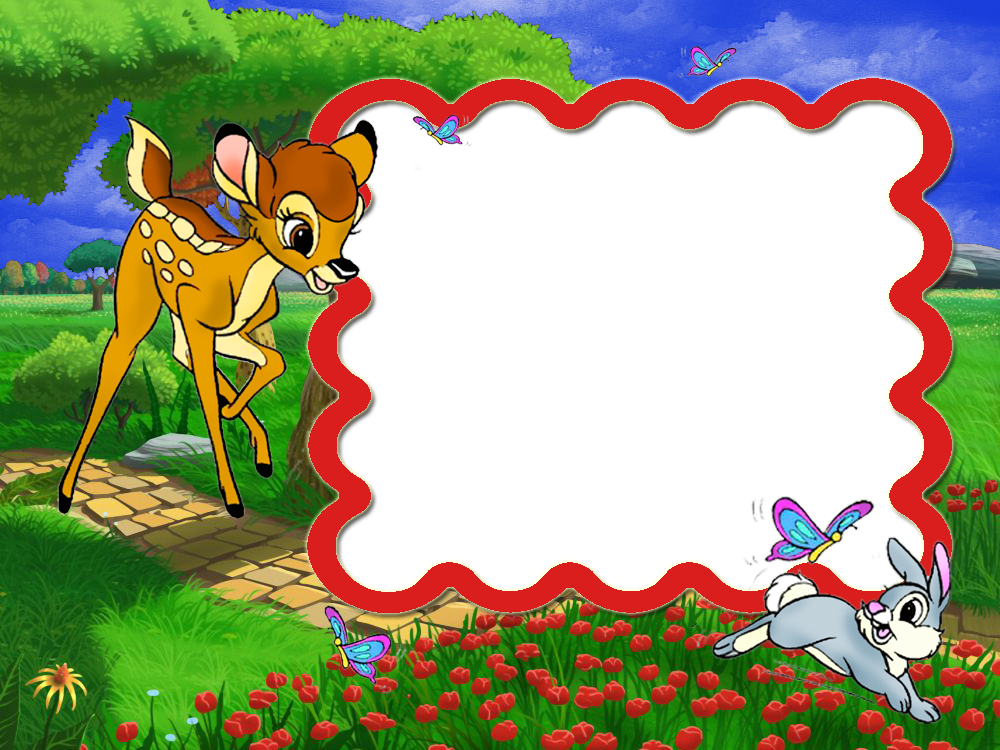 Mustaqil topshiriq:
   81-bet. 6-misol
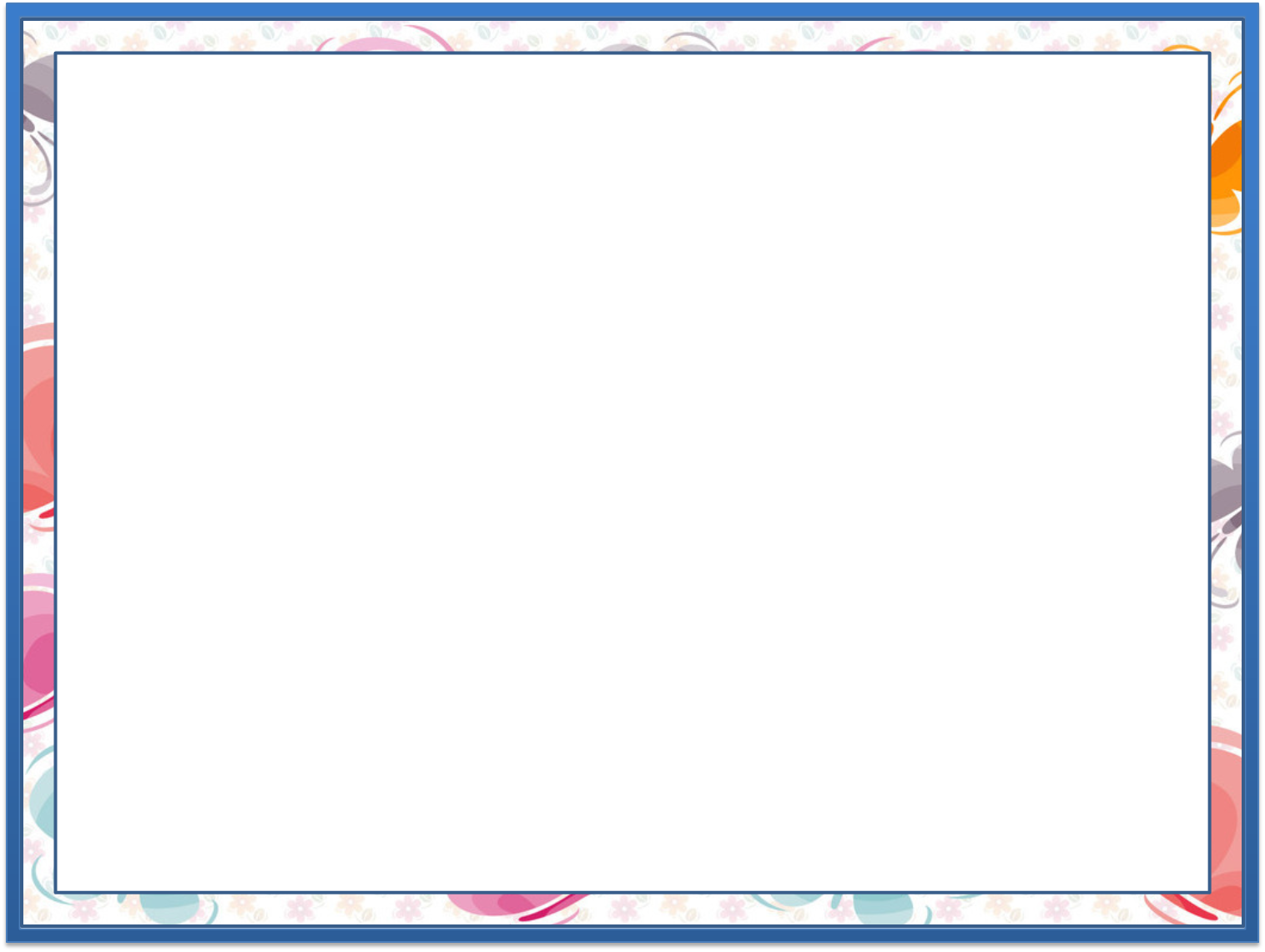 6-misol. (81-bet)
Hisoblaymiz.
3 · 1	          3 · 0	       4 · 1

4 · 0          6 · 1	       6 · 0
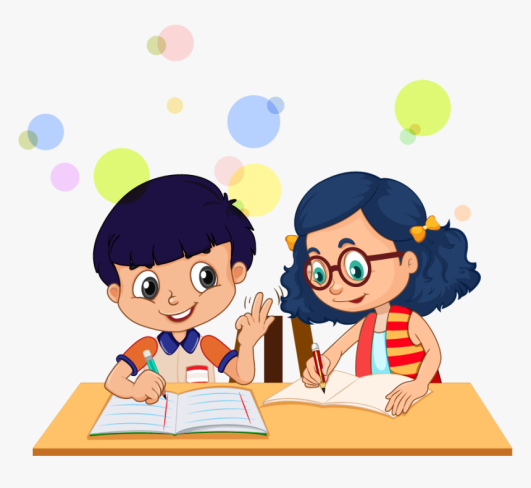 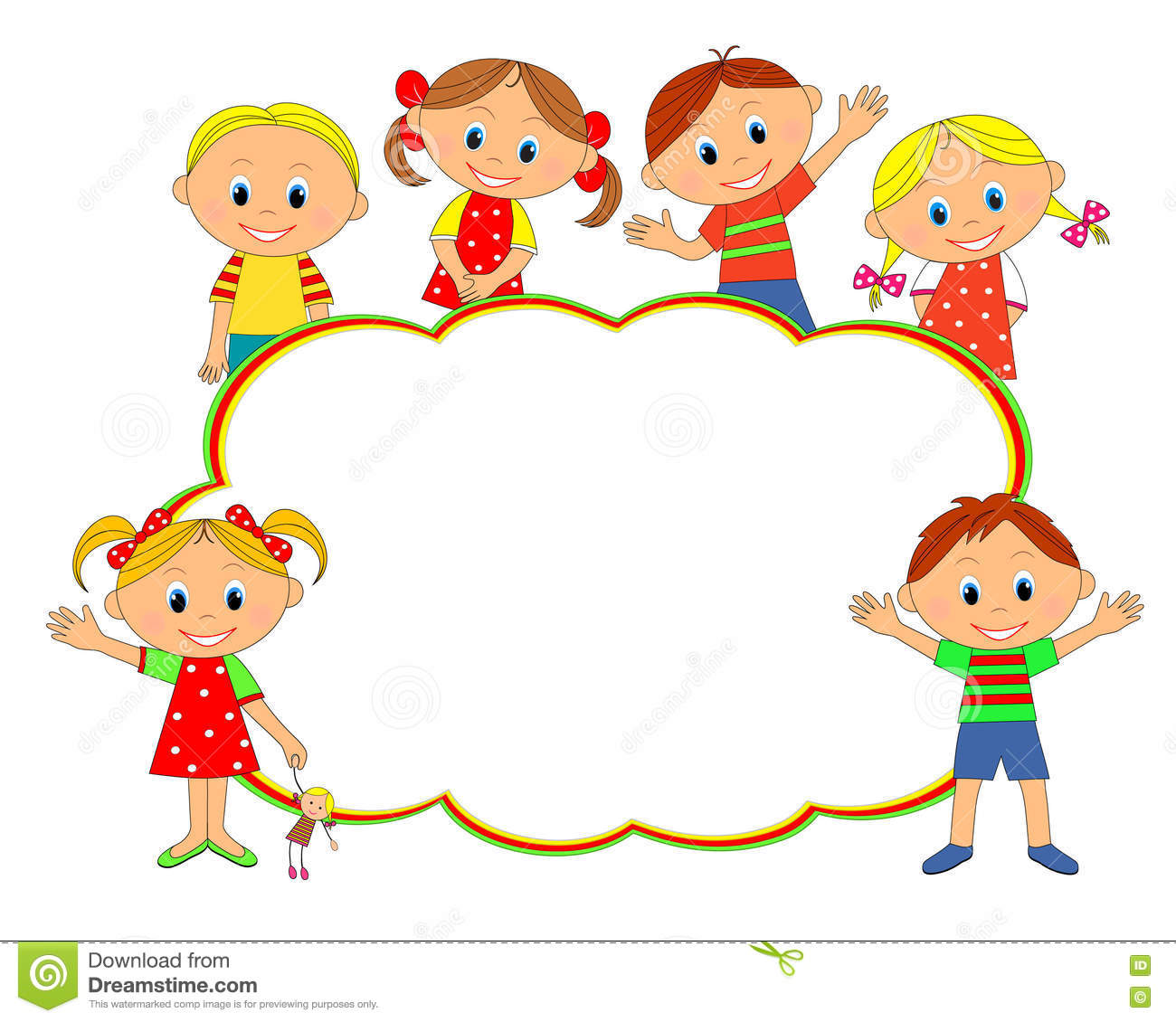 E’tiboringiz uchun rahmat!